Metsä-vesi-ruoka-energia nexusFokuksena ruokaturva – miten nexus näkyy FAO:n työssä
Kansainvälisen luonnonvarapolitiikan yhteistyöverkosto 28.3.2018
Aulikki Hulmi  Suomen Rooman sl
Miksi nexus?
0.87 mrd aliravittua 
0.9 mrd pulaa turvallisesta juomavedestä ja 2.6 mrd ei kunnollista sanitaatiota
1.3 mrd ei käytössä sähköä  

Tilannetta kärjistää:
Ilmastonmuutos
Väestönkasvu
Kulutustottumusten muutos
Vesi-Energia-Ruoka nexus
Tavoite 60% enemmän ruokaa v. 2050 mennessä 
=>
Vuoteen 2030 mennessä ruuantuotantoon arvoitu tarvittavan 40% enemmän vettä ja 40% enemmän energiaa

Do more with less. Save and Grow. 
– Be innovative!
Evidence
Labour
Energy
Water
Different, often competing social, economic and environmental goals and interests  related to:
Capital
Land
Scenario Development
Response Options
Water
The FAO approach to the Water-Energy-Food Nexus
Goals and interests
Food
Energy
Governance
Population growth and mobility
Managing the Nexus
Sectoral policies , vested interests
Diversifying and changing diets
International 
and regional trade, markets and prices
Stakeholder Dialogue
Cultural and societal beliefs and behaviours
Drivers
Drivers
Industrial development
Agricultural Transformation
Technology and innovation
Climate Change
Resource base
Urbanisation
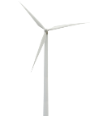 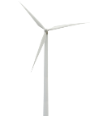 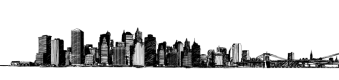 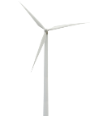 Nexus-arvioinnin tavoitteet
Käytännön valinnoissa tietoisuuden lisääminen yhteyksistä = kompromissit ja synergiat näkyviksi 
Kestävyyden arviointi
Toimivuuden arviointi
Ratkaisujen vertailu

   ARVIOINTITYÖKALU
Context Nexus Status
Green: Positive/abundance
Orange: Neutral /no scarcity, no abundance
Red: Negative/Scarcity
W: Water; E: Energy; F: Food; C: Capital; L: Labour
Nexus Assessment Methodology
To assess the nexus status of a given reference context 
To assess the nexus performance of interventions (e.g. irrigation)
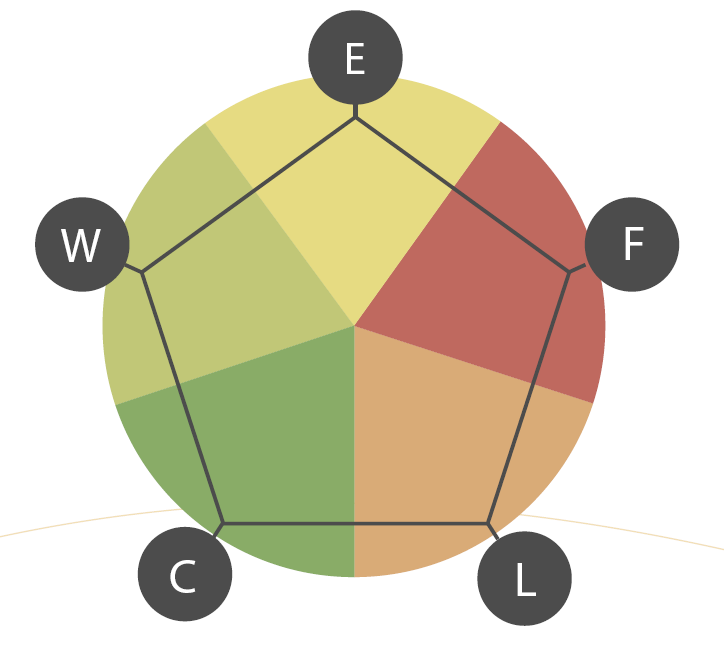 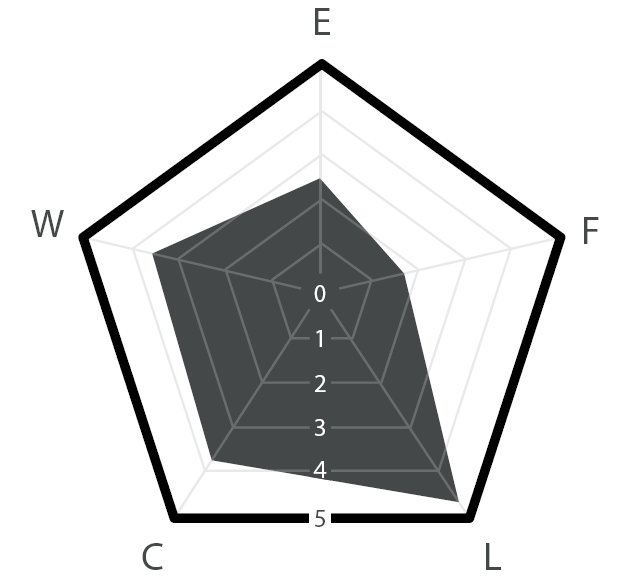 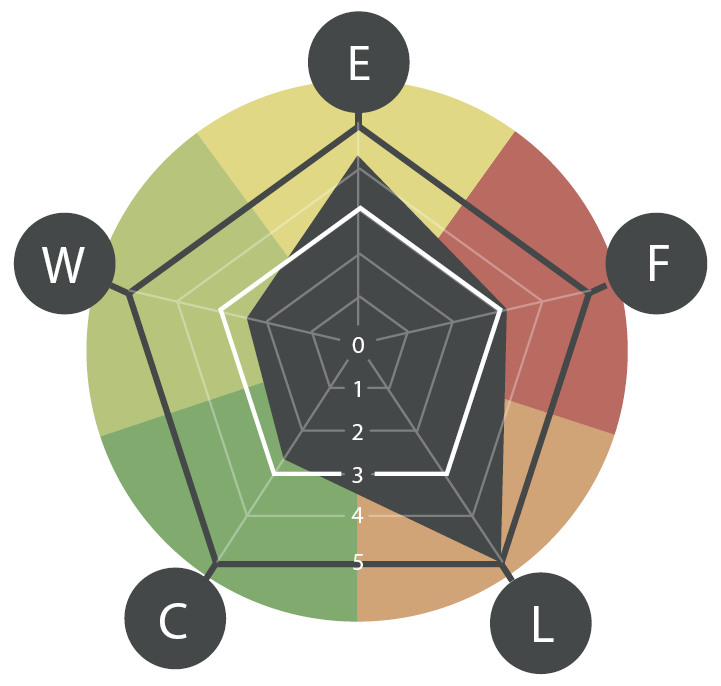 Not enough !!
Performance  per se
Context status
Performance vs. context status
To compare interventions regarding nexus performance
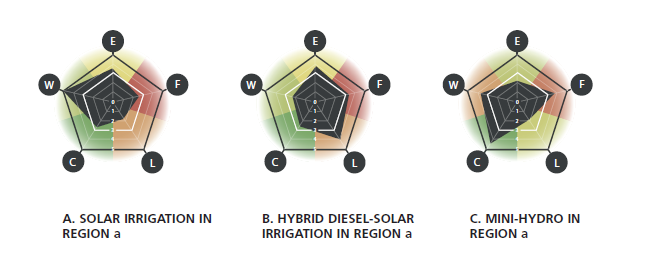 Muita FAO:n nexus-näkökulmia
Metsä ja Energia
Metsä ja Vesi
Metsä ja Ruoka

Resilienssin vahvistaminen esim. konfliktien ja luonnonkatastrofien jälkeen
Suomen rooli?
Esimerkin tarjoaminen eri toimijoiden hyvästä yhteistyöstä (vrt SDG-työ)
FAO:n sparraaminen nexus-ajattelussa, esim. sivutapahtuma, ehdotus yhteiseksi teemaksi teknisiin komiteoihin jne.

Metsä-nexuksen jatkokehittäminen
Kiitos
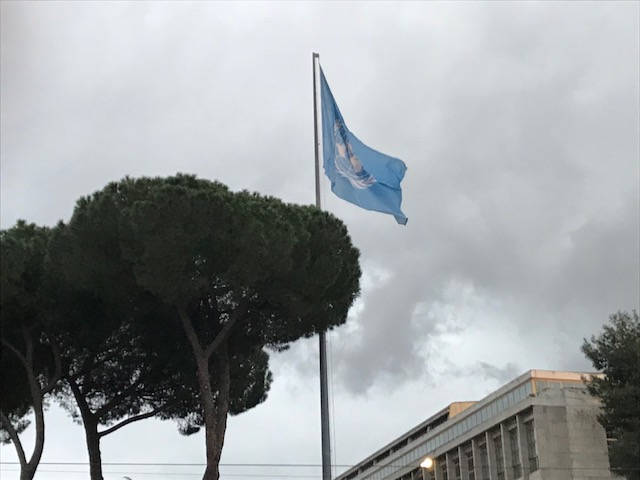